《春季高考 英语专项突破》
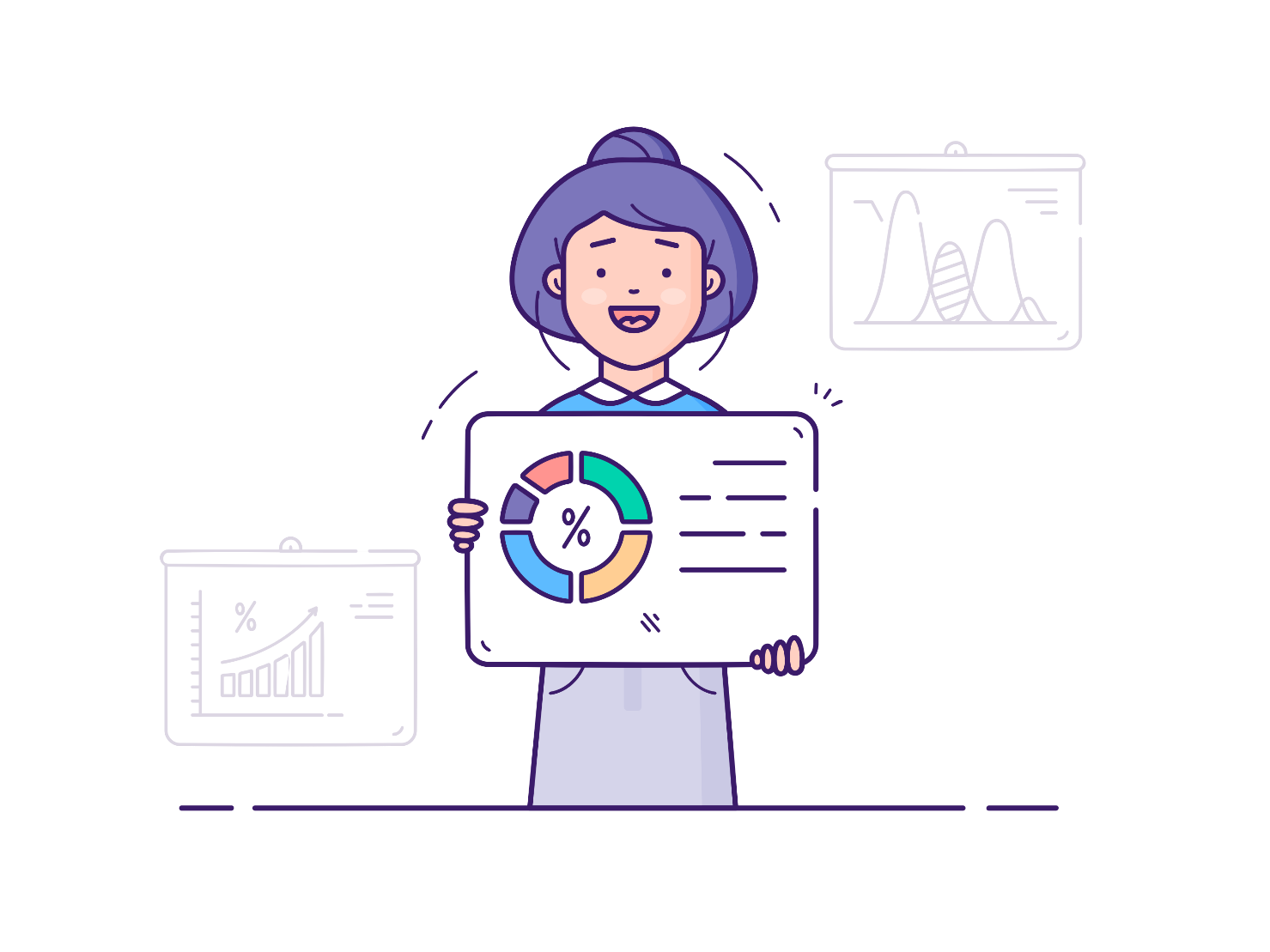 电子教案
第二部分  语法
第二章  代词
第页，共127页
续表
第页，共127页
续表
第页，共127页
续表
第页，共127页
代词是代替人或事物名称的词，也就是代替名词以及起名词作用的短语、从句和句子的词。按其意义、特征及在句中的作用，代词可分为人称代词、物主代词、反身代词、指示代词、不定代词、相互代词、疑问代词、关系代词和连接代词等。其句法功能和名词一样，可以在句中作主语、宾语、表语以及定语。
第页，共127页
【知识点一】 人称代词
表示“你”“我”“他”“她”“它”“你们”“我们”“他们”等的词被称为人称代词。人称代词有单数和复数、主格和宾格之分，并且第三人称单数有性别之分。具体见下表。
第页，共127页
续表
第页，共127页
1. 人称代词作主语
        (1)人称代词的主格在句中作主语。
        如：I often go shopping on Sundays. 我常在星期天购物。
        Are they from China? 他们来自中国吗？
        Where has she gone? 她上哪儿去了？
        (2)多个人称代词作主语时的排序：几个不同的人称代词作主语时，排列顺序一般为you、 he、 she、 I(单数：二三一)和we、 you、 they(复数：一二三)；但上级对下属、长辈对晚辈说话或承担责任
第页，共127页
或错误时往往把第一人称放在前面，其顺序为I、 he/she、 you(单数：一三二)和they、 you、 we(复数：三二一)；男女并列时，应先男后女。
        如：Both he and I are working at that computer company.
        我和他都在那家电脑公司上班。
        You, she and I are chosen to take part in this activity.
        我、你和她被选中参加这次活动。
        He and she are good friends. 他和她是好朋友。
第页，共127页
I and Betty broke the window yesterday. 我和贝蒂昨天把窗户打破了。
      2. 人称代词作宾语
     (1)人称代词的宾格放在及物动词之后作宾语。
      如：Who teaches you English this year? 今年谁教你们英语？
      Help me! 救救我！
      Do you know him? 你认识他吗？
      He gave us a gift last week. 上周他给了我们一份礼物。
第页，共127页
My mother often tells me many interesting stories. 
        母亲经常给我讲许多有趣的故事。
        (2)人称代词的宾格放在介词之后作宾语。
        We often write letters to her. 我们常给她写信。
        When I am out, you must take good care of him. 
        当我外出的时候，你必须照顾好他。
         3. 人称代词作表语
       人称代词作表语或者放在引导比较状语从句连词的than或as之后时，
第页，共127页
可以用主格形式，也可以用宾格形式，口语中大多用宾格形式。
        如：—Who is it? 是谁？
                —It's me. 是我。
      【注】　在包含双宾语的句子中，若直接宾语是人称代词it或them时，间接宾语放在直接宾语的后面。
如： Please pass it to me. 请把它递给我。(不能说Please pass me it.)
第页，共127页
【练习1】
(　　)1. Neither ________ nor________ likes playing football.　　　　　　　　　　　　　　　　　　　　　　　　　　　　　　　　　　　　　　　　　　　　　　　　　　　　　　　　　　　　　　　　　　　　　　　　　　　　　　　　　　　　　　　　　　　　　　　　　　　　　　　　　　　　　　　　　A. he；I    	B. me；him    	C. I；he    	D. my；his


(　　)2. Could you help ________ with my English?
A. him    	B. her    	C. me    	D. them
C
【解析】　neither...nor...遵循“就近原则”，根据likes可知，主语应用第三人称单数。
C
【解析】　本题考查人称代词作宾语的用法。根据my可知空格处用宾格me。
第页，共127页
(　　)3. Miss Qin teaches ________ English.
       A. our    		B. we    	C. us    		D. ours

(　　)4. —Do you like ________？
       —Yes, ________ is a good girl.
A. she; she        B. her; her       C. she; her    	  D. her; she
C
【解析】　teach sb. sth.意为“教某人某事”，sb. 要用代词作宾语。
D
【解析】　第一个空是作宾语，用宾格；第二个空作主语，用主格。
第页，共127页
(　　)5. Mrs. Black has two children. She drives ________ to the school on weekdays.
A. them    		B. they    	C. she   	 	D. he
A
【解析】　本题考查人称代词作宾语的用法。
第页，共127页
4. 代词it的用法
第页，共127页
续表
第页，共127页
续表
第页，共127页
续表
第页，共127页
续表
第页，共127页
续表
第页，共127页
【知识点二】 物主代词
        物主代词是表示所属关系的代词，有形容词性物主代词和名词性物主代词两种形式。具体见下表。
第页，共127页
续表
第页，共127页
1. 形容词性物主代词
(1)形容词性物主代词不能单独使用，放在名词前作定语，若名词前使用了形容词性物主代词，就不再用a、 an、 the、 this、 that、 some等词。形容词性物主代词与own连用可以加强语气。“one's own＋名词”或“名词＋of＋one's own”意为“某人自己的”。
如：Is that your umbrella？那是你的伞吗？
Tom often goes to see his aunt on Sundays. 汤姆经常在星期天去看望他的阿姨。
第页，共127页
They are their books. 是他们的书。
I won't believe it unless I see it with my own eyes.
除非我亲眼所见，否则我是不会相信的。
She wants to have a computer of her own. 她想拥有一台自己的电脑。
This is her pencil box. 这是她的铅笔盒。
第页，共127页
(2)形容词性物主代词构成的固定短语。
try one's best to do sth. 努力做某事　do one's homework 做家庭作业
lose one's way 迷路　on one's way to 去……的路上
2. 名词性物主代词
(1)名词性物主代词常用来避免重复前面已提及的名词，相当于“形容词性物主代词＋名词”，既代替事物又表明所属关系，在句子中往往独立地作主语、宾语或者表语，后面不可再跟名词。
第页，共127页
如：This is your cup, but where is mine? 这是你的杯子，可我的在哪儿？
Your classroom is very big, but ours is rather small. 你们的教室很大，可我们的相当小。
The beautiful skirt is hers. 那件漂亮的裙子是她的。
Our school is here, and theirs is there. 我们的学校在这里，他们的在那里。
第页，共127页
—Is this book yours? 这本书是你的吗？
—No. Mine is in my bag. 不，我的在书包里。
I have already finished my homework. Have you finished yours?
我已经完成了我的作业，你的完成了吗？
(2)“of＋名词性物主代词”称为双重所有格，作定语时放在名词的后面，相当于“of＋名词所有格”，表示什么中的一部分或一个。
a cat of hers 她的一只猫　a friend of yours你的一个朋友
第页，共127页
如：A friend of mine came to see me yesterday.
我的一个朋友昨天来看我了。 (指若干朋友中有一个来看我)
【注】　My friend came to see me yesterday.
我的朋友昨天来看我了。(指特定的朋友来看我)
第页，共127页
【练习2】
(　　)1. Don't shake the young tree. ________ leaves are falling down. You should look after ________.　　　　　　　　　　　　　　　　　　　　　　　　　　　　　　　　　　　　　　　　　　　　　　　　　　　　　　　　　　　　　　　　　　　　　　　　　　　　　　　　　　　　　　　　　　　　　　　　　　　　　　　　　　　　　　　A. It; it's    B. It's; it    C. Its; it    D. It; it
C
【解析】　第一个空用形容词性物主代词作定语修饰名词leaves，第二个空应填人称代词的宾格it。
第页，共127页
(　　)2. Tom, a student of ________ will go abroad for further study.
A. I    B. me    C. mine    D. my
C
【解析】　“我的一个学生”可用a student of mine表达。
第页，共127页
(　　)3. —Does this story book belong to you, Mike?
        —No. I left ________ at home.
A. mine    B. yours    C. hers    D. his
A
【解析】　句意：“——迈克，这本故事书是你的吗？——不是。我把我的故事书忘在家里了。” “leave sth.＋介词＋地点”意为“把某物遗忘在某处”。空格后无名词，应用名词性物主代词。主语为I，其名词性物主代词为mine。
第页，共127页
(　　)4. Doctors, nurses and scientists did ________ best to help the people that got sick because of COVID－19.
A. they    	B. them    	C. their    	D. theirs
 
(　　)5. There is something wrong with ________ car. Can I use ________？
A. my; your    	B. my; yours    	C. mine; yours    D. me; you
C
【解析】形容词性物主代词的固定搭配do one's best。
B
【解析】本题考查形容词性物主代词作定语和名词性物主代词作宾语的用法。
第页，共127页
【知识点三】 反身代词
        表示“我自己”“你自己”“他自己”“我们自己”“你们自己”“他们自己”等的词叫作反身代词。具体见下表。
第页，共127页
续表
【注】　one的反身代词是 oneself, ones的反身代词是 oneselves。
第页，共127页
1. 反身代词作宾语
        反身代词位于动词或介词之后作宾语表示一个动作回到该动作执行者本身，也就是当宾语和主语是同一个人或事物时，宾语用反身代词。
        如：Don't play with the knife. You might hurt yourself．
        不要玩刀，会割伤你自己的。
        We really enjoyed ourselves at the party last weekend.
        上周末的晚会上，我们确实玩得很开心。
第页，共127页
You will have to look after yourself when I am away.
         我不在时，你得自己照顾自己。
        She teaches herself English when she is free. 她空闲时就自学英语。
          I cut myself yesterday. 昨天我割伤了自己。
       【注】　常见的带反身代词作宾语的固定短语
        enjoy oneself 玩得高兴    		hurt oneself 伤了自己
 teach oneself sth./learn sth. by oneself 自学    
 look after oneself 照顾自己
第页，共127页
help oneself to sth. 随便吃    	teach oneself 自学
dress oneself 给自己穿衣    	make yourself at home 别拘束
make yourself＋过去分词 使自己被别人……
say to oneself 自言自语    	by oneself 独自，独立地
of oneself 自动地    		for oneself 为了自己
think to oneself 心想    		introduce oneself 做自我介绍
如：Mr. Li, please speak louder so that you can make yourself heard.
李老师，请讲大声点，这样你就可以让自己被听见了。
第页，共127页
Boys and girls, help yourselves to some apples. 孩子们，随便吃点苹果。
        Although she has three children, she lives by herself. 虽然她有三个孩子，但她独自生活。
 Suddenly the door opened of itself. 门突然自动开了。
        2. 反身代词作同位语
       反身代词在句子中可作主语或宾语的同位语，表示强调，即用来强调名词或代词。
第页，共127页
如：The story itself is good. Only he didn't tell it well.
        故事本身是好的，只是他没有讲好。
        You heard the news yourself. 你是亲耳听到这消息的。
        I myself worked out the difficult problem. 我自己解决了这个难题。
        3. 反身代词作表语
       反身代词常与be, look, feel, seem连用，表示或描述一种感觉、情绪或状态。
       如：I don't know what is wrong with me. I am not myself today.
       我不知道自己怎么了，今天我感到不舒服。
第页，共127页
【练习3】
(　　)1. —Will you take part in the English speech competition tomorrow?
              —Sure. I see it as a chance to prove ________. 　　　　　　　　　　　　　　　　　　　　　　　　　　　　　　　　　　　　　　　　　　　　　　　　　　　　　　　　　　　　　　　　　　　　　　　　　　　　　　　　　　　　　　　　　　　　　　　　　　　　　　　　　　　　　　　　　        	A. myself    	B. me          C. yourself           D. you
A
【解析】本对话中答语的人称为第一人称单数，其反身代词为myself。
第页，共127页
(　　)2. Nobody taught the old lady how to use WeChat. She learned it by ________.
          A. she    		B. her    	C. herself    		D. hers
C
【解析】by oneself意为“靠某人自己”。动作返回主语she本身，故用反身代词herself。
第页，共127页
(　　)3. Liu Hulan died for a good cause. She thought more of others than ________.
          A. her    		B. she    	C. hers    	D. herself

(　　)4. Welcome to my home, kids. Just help ________ to the dishes.
         A. themselves        B. myself           C. yourself        D. yourselves
D
【解析】主语为第三人称单数，she的反身代词为herself。
D
【解析】help oneself to意为“随便吃”。根据题干中的kids可知空格处填yourselves。
第页，共127页
(　　)5. Luckily, he didn't hurt ________ terribly.
          A. him    		B. themselves             C. himself            D. they

【知识点四】 指示代词
        指示说明近处或者远处、上文或者下文、以前或者现在的人或事物的词叫作指示代词，其在句中可作主语、宾语、表语或定语。常用指示代词见下表。
C
【解析】主语为he，其反身代词是himself。
第页，共127页
第页，共127页
1. 指示代词既可以单独使用作句子的主语、宾语或表语，也可以作定语修饰名词。
        如：What's this? 这是什么？
        That model plane is made of plastic. 那只模型飞机是塑料做的。
        Remember never to do such things. 记住永远不要做这样的事情。
        Do the same as the teacher tells you. 按老师说的做。
        —Who is it? 是谁？
        —It's me! 是我！
第页，共127页
2. that 和those可指前面提到过的事物， this 和these可指下面将要讲到的事物。
        如：I had a cold. That is why I didn't come. 我感冒了，那就是我没来的原因。
         3. 在比较状语从句中，有时为了避免重复提到的名词，常可用that 和those代替前面比较的内容。that可以代替不可数名词或可数名词的单数，等同于the one; those只能代替可数名词复数，等同于the ones、 those ones。
第页，共127页
如：The mountains here aren't as tall as those in Chongqing. (those指代mountains)
        The weather in Sanya is better than that in Xi'an. (that 指代weather)
        The cars made in Germany are much better than those made in Japan. (those指代cars)
        4. it特指上文提到的人或同类中的另一个人或物相当于“the＋名词”，one 泛指同类人或事物中的一个(同类不同物)相当于“a/an＋名词”。
第页，共127页
如：I bought a new cell phone. It's very powerful. 我买了一部新手机。它非常强大。
        —Who has an English－Chinese dictionary? 谁有英汉词典？
        —I have one. 我有一本。
        5. 电话用语里常用this代表自己，用that代表对方。
       如：—This is Lily. Who is that? 我是莉莉，你是谁？
               —This is Mary. 我是玛丽。
第页，共127页
【知识点五】 不定代词
        代替或修饰不确定的人或事物的代词叫作不定代词。根据词的构成，不定代词可分为个体不定代词和复合不定代词。
         1. 个体不定代词
 个体不定代词主要有some、 any、 much、 many、 a little、 little、 a few、 few、 all、 both、 neither、 each、 other、 another、 one等。
         2. 复合不定代词
        复合不定代词主要有something、 someone、 somebody、 anything、 anyone、 anybody、 nothing、 nobody、 no one、
第页，共127页
everything、 everyone、 everybody等。
         3. 常用不定代词的用法与区别
        (1)every和each。
第页，共127页
如：Every student in his class studies very hard. 他班上的每个学生学习都很用功。
        They are very busy. They each have something to do. 他们很忙，人人都有事干。
        Our English teacher gave each of us an English－Chinese dictionary last week. (√)
       上星期英语老师给了我们每人一本英汉词典。
第页，共127页
My mother gave every of us a beautiful watch on Children's Day. (×)
六一儿童节妈妈给了我们每人一块漂亮的手表。
Every one of us must finish a task in three days. (√)
我们每个人三天之内必须完成一个任务。
【注】　“every other＋可数名词单数”表示“每隔一……”，“every＋数词＋可数名词复数”表示“每几……”。
every other week 每隔一周    	every two years 每两年(每隔一年)
every other line 每隔一行    	every four miles 每四英里(每隔三英里)
第页，共127页
(2)both、 either和neither。
        ①both、 either和neither的表示范围均为两个人或两件事情，但各自意思不同。both表示“两者都”， either表示“两者之一”， neither表示“两者都不”。三个词在句中均可作主语、宾语或定语， both还可作同位语。both作主语，谓语动词用复数形式。either、 neither作主语时，谓语动词一般用单数形式。作定语时，both修饰复数名词，either和neither 修饰单数名词。
第页，共127页
如：Both of us visited England last year. 去年我们两个都访问了英国。
Neither of them likes English. 他俩都不喜欢英语。
Both of the questions are difficult. 这两个问题都挺难。
—Would you like tea or coffee? 你想喝茶还是咖啡？
—Either is OK. 都行。
—Would you like this one or that one? 你要这个还是那个？
—Both. 两个都要。
第页，共127页
I don't care much for what to drink. Either of the two will do.
        我不介意喝什么，两个之中随便哪个都行。
        —Will you go there by bus or by car? 你坐公共汽车去还是坐轿车去？
       —Neither. I will go there by train. 两个都不坐，我坐火车去。
     【注】　Both of the rooms are not comfortable. 并非两个房间都舒适。(部分否定)
    Neither of the rooms is comfortable. 两个房间都不舒适。(全部否定)
第页，共127页
There are many trees on both sides of the street.
＝There are many trees on each side of the street.
＝There are many trees on either side of the street. 街道两旁有许多树。
       ②either可用于句末，表示“也”，用于否定句；与其相反的结构有too，用在句末，表示“也”，用于肯定句和疑问句。
       如：You aren't a student. I am not a student, either.
       ＝Neither you nor I am a student. 你不是学生，我也不是学生。
第页，共127页
You have been to Beijing. I have been to Beijing, too.
 ＝Both you and I have been to Beijing. 你去过北京，我也去过北京。
        ③由both、 either和neither构成的固定搭配有both...and..., either...or..., neither... nor...；both...and...连接两个主语时，谓语动词用复数形式；either...or..., neither...nor...连接两个主语时，谓语动词的单复数遵循“就近原则”。
       如：Both he and she are my good friends. 他和她都是我的好朋友。
        Neither he nor I am from America. 我和他都不是美国人。
        Either you or he has taken this book. 不是你就是他拿了这本书。
第页，共127页
(3)all 和none。
        ①all指三者或三者以上的人或物，用来代替或修饰可数名词，也可用来代替或修饰不可数名词。all可在句子中作主语、宾语、表语或定语等。
        如：I have read all of the four books on the table. 桌子上的四本书我全看过。
       All (of the) boys are naughty. 所有男孩都调皮。
第页，共127页
②all 用在含有否定词的句中表示部分否定，全部否定应用none。
如：All of us don't know the person. 并非我们所有人都认识这个人。None of us knows/know the person. 我们都不认识这个人。
All of us like fishing. 我们都喜欢钓鱼。
All of us don't like fishing. 并非我们每个人都喜欢钓鱼。
None of us likes/like fishing. 我们都不喜欢钓鱼。
第页，共127页
(4)few、 a few、 little和a little。
        few、 little意为“几乎没有”，表示否定； a few、 a little意为“有几个”“有些”，表示肯定。few、 a few与可数名词复数连用或代替可数的人或事物， little、 a little与不可数名词连用或代替不可数的事物。它们在句中可作主语、宾语或定语。
       如：He is very poor and he has little money. 他很穷，几乎没有什么钱。
       Don't worry. There is still a little time left. 别着急，还有一点儿时间呢。
第页，共127页
In that polar region there live few people. 在那个极地地区几乎没有人居住。
        You can get a few sweets from him. 你可以从他那儿弄到一些糖果。
        (5)some和 any。
        ①some一般用于肯定句中，意为“几个”“一些”“某个”，修饰或代替可数名词或不可数名词。
        如：I have some work to do today. 今天我有些工作要做。
第页，共127页
They will go there some day. 他们有朝一日会去那儿。
        ②some 用于疑问句时，表示建议、请求或希望得到肯定回答。
       如：Would you like some coffee with sugar? 你要加糖的咖啡吗？(建议)
       Could you give me some advice on this?
       你能给我一些关于这个的建议吗？(请求)
       Do you have some coins? 你有硬币吗？(希望得到肯定的回答)
第页，共127页
③any 一般用于疑问句或否定句中，意为“一些”，作定语时可修饰可数名词或不可数名词。
        如：They didn't have any friends here. 他们在这里没有朋友。
        Have you got any work experience? 你有工作经验吗？
        ④any 用于肯定句时，意为“任何的”。
        如：Come here with any friend. 随便带什么朋友来吧。
第页，共127页
(6)many和much。
        ①many意为“很多的”，代替或修饰可数名词复数；much意为“很多的”，代替或修饰不可数名词。它们在句中可作主语、宾语或定语等。much还可作状语修饰形容词、副词的比较级。
        如：I don't have many friends here. 在这里我没有很多的朋友。
        Many people died in the traffic accident. 许多人在交通事故中死亡了。
第页，共127页
We can learn much with the help of him. 在他的帮助之下我们能学到很多。
        He does homework much more carefully than you. 他做作业比你认真得多。
     He feels much happier today than yesterday. 他今天比昨天开心多了。
        ②much too 与 too much的区别： much too意为“太”，在句中起加强语气的作用，相当于程度副词，后跟形容词或副词，语气上比too强烈； too much意为“太多”，相当于形容词或者代词，在句中可作宾语或定语。
第页，共127页
如：There are too many people in the room. 房间里人太多了。
       Eating too much is bad for you. 吃太多对你没有好处。
       He is much too tall. 他太高了。
       She is much too beautiful. 她太漂亮了。
       He ran much too fast. 他跑得太快了。
      ③many、 much＝a lot of/lots of。
      如：There are many/a lot of/lots of people on the playground. 操场上有很多人。
第页，共127页
They haven't got much/a lot of/lots of work to do. 他们没有多少事情可做。
        (7)a lot of、 lots of、 a number of、 large numbers of、 a great deal of和plenty of这六个“名词＋介词”短语都表示“大量的，许多的”， a lot of、 lots of既可以修饰不可数名词也可以修饰可数名词的复数形式，还可以相应地换为much或many; plenty of既可以修饰不可数名词也可以修饰可数名词的复数形式； a number of、 large numbers of只可以修饰可数名词的复数形式(它修饰的词作主语时，谓语动词
第页，共127页
用复数形式)，可以换为some、 many、 a lot of、 plenty of; a great deal of只可以修饰不可数名词(它修饰的词作主语时，谓语动词用单数形式)，可以换为much。
        如：A lot of people think that time is money. 许多人认为时间就是金钱。
         I don't have to do it in a hurry because I have plenty of time．
        我不必着急做它，因为我有充足的时间。
第页，共127页
I have a number of letters to write today. 今天我有好多信要写。
         I spent a great deal of time/money on shopping.
        在购物方面我花费了大量的时间/金钱。
        (8)no和none。
        ①no是形容词，只能作定语，意为“没有”，修饰可数名词(单数或复数)或不可数名词。
        如：There is no time left. Please hurry up. 没有时间了，请快点。
        They had no reading books to lend. 他们没有阅读用书可以借出。
第页，共127页
I have no money with me today. 今天我没带钱。
        ②none只能独立使用，在句子中可作主语、宾语或表语，意为“没有一个人(或事物)”，表示单数或复数。
        如：None of them is/are in the classroom. 他们当中没有一个在教室里。
         I have many books, but none is interesting. 我有很多书，但没有一本是有趣的。
    None of them can answer such a question. 没有人能回答这样的问题。
第页，共127页
③no one、 none、 nothing 的用法差异： no one 意为“没有人”，是对who的否定回答，作主语时，谓语动词只能用单数形式； none意为“没有人或事物”，是对how much或how many 的否定回答； nothing意为“没有东西”，是对what的否定回答。
        如：—Who knows the Chinese meaning of the two words “super power”？
        有谁知道“super power”这两个单词的汉语意思？
        —No one knows it. 没人知道。
第页，共127页
—How much water is there in the cup? 杯子里有多少水？
        —None. 一点也没有。
      —How many teachers are there in the office？办公室里有多少老师？
        —None. 一个也没有。
        —What is in the hole? 洞里面有什么？
        —There is nothing. 什么都没有。
第页，共127页
(9)one和ones。
        one和ones可用来代替上文提到的人或事物中的一个或一些，前面可加冠词、形容词、指示代词、which等。
        如：Which skirt would you like, this one or that one？你想要哪件裙子，这件还是那件？
         I don't like the blue ones. 我不喜欢蓝色的那些。
第页，共127页
(10)other、 the other、 another、 others和the others。
        ①other意为“另一”“另一些”，不单独出现，其后一定会出现名词，如other girls、 other countries、 other buses等； the other既可单独使用，其后也可跟名词，特指集体中剩余的，在句子中可作主语、宾语或定语；another意为“另外的”“又一个、再一个”，表示数量上的增加，在句中可作主语、宾语或定语，常用“another＋可数名词单数”或“another＋数词＋名词复数”表示。
第页，共127页
如：Some students like maths and other students like English.
        有些学生喜欢数学，另一些学生喜欢英语。
         I want another four books. 我还要四本书。
        This is one of your socks. Where is the other one?
        这是你的一只袜子，还有另一只呢？
         I have two friends. One is Mary, and the other is Betty.
        我有两个好朋友。一个是玛丽，另一个是贝蒂。
第页，共127页
②others与the others的主要区别： others泛指“剩余的人或物”； the others＝the rest，特指“其余的人或物”。
        如：Lei Feng always thought of others, and seldom thought of himself.
        雷锋总是为别人着想，很少考虑自己。
        Two of the ten boys are standing and the others are sitting round them.
        十个男孩中有两个站着，其他人都围着他们坐着。
第页，共127页
(11)no one、 nobody和none。
        no one和nobody都表示“没有人”，仅指人，后面不跟of 短语，作主语时谓语动词用单数形式；none表示“没有一个人或物”，可指人也可指物，后面可跟of短语，作主语时谓语动词可用单数形式也可用复数形式。
        如：No one knows how he managed to get the ticket.
        没有人知道他是怎样得到那张票的。
第页，共127页
Nobody handed in his composition yesterday. 昨天没有一个人交作文。
None of my friends came to see me that day. 那天没有一个朋友来看我。
None of these answers is/are right. 没有一个答案是对的。
      (12)so可以代替一件事情，作句子的宾语或表语。
       如：I don't think so. 我认为不是这样的。
       He lost a book. So did I. 他丢失了一本书，我也是。
       I hope so. 我希望如此。
第页，共127页
(13)复合不定代词someone、 somebody、 something、 anything、 nothing、 everything、 everybody等是由some、 any、 no、 every加上body、 thing、 one 构成的，在句子中当单数使用。somebody、 something、 someone 一般用于肯定句中； anything、 anybody、 anyone一般用于疑问句、否定句和条件状语从句中。修饰复合不定代词的定语，应放在它们的后面。
        如：Hey, Lily. There is someone outside the door. 嗨，莉莉，门外有人。
第页，共127页
Did you meet anyone when you came to school last Sunday?
       上个星期天你来学校时见到什么人了吗？
        He has nothing much to do today. 他今天没有多少事情做。
【练习4】
(　　)1. I have ________ time for fun. I have to work hard in order to support my family.　　　　　　　　　　　　　　　　　　　　　　　　　　　　　　　　　　　　　　　　　　　　　　　　　　　　　　　　　　　　　　　　　　　　　　　　　　　　　　　　　　　　　　　　　　　　　　　　　　　　　　　　　　　　　　　　　　
A. a few    	B. few    	C. little    	D. a little
C
【解析】a few和a little表示肯定，little和few表示否定。a few和few修饰可数名词，a little和little修饰不可数名词。由句意可知“没有时间”。
第页，共127页
(　　)2. Hangzhou will host the 19th Asian Games. ________my elder brother and I want to watch it. 
A. Neither    	B. All    	C. Either    	D. Both
D
【解析】句意：“杭州将举行第19届亚运会，我和哥哥都想去观看比赛。”both表示“两者都”。
第页，共127页
(　　)3. There are a lot of trees on ________ sides of the street.
A. each    	B. either    	C. both    	D. all

(　　)4. —Nick, I lost my pen and I couldn't find ________.
               —There are many pens in that box. Just take ________.
A. it; it    	B. it; one    	C. one; it    	D. one; one
C
【解析】根据sides可知是复数形式，且街道有两边。
B
【解析】第一个空同类同物，用it代替，排除C、D两项；第二个空同类不同物用one。
第页，共127页
(　　)5. Suddenly, Tom came in and he said he had ________ to tell the class.
A. anything important    	B. something important
C. important anything    		D. important something
B
【解析】something用于肯定句， anything用于否定句和疑问句。
第页，共127页
【知识点六】 相互代词
        表示相互关系的词叫作相互代词。each other, one another是相互代词，意为“互相”，可以通用。each other表示“两者之间”，而one another表示“许多人之间”。它们的所有格形式为each other's, one another's。
        如：We must help each other when we are in trouble. 我们身处困境时要互相帮助。
They sat there without talking to one another/each other．
他们坐在那儿，互相都不说话。
第页，共127页
【知识点七】 疑问代词
        用来提出问题的代词称为疑问代词。
        1. who、 whom、 whose、 what、 which主要用于特殊疑问句中，一般放在句首，并在句子中作某一句子成分。who、 whom、 whose常用来指人； what常用来指物； which既可指人，也可指物。口语中指人时常用who代替whom作宾语，但在介词后只能用whom。
        如：Who is going to come here tomorrow? 明天谁要来这里？
     Which sentence is the longest in the text? 这篇课文里哪个句子最长？
第页，共127页
Whom are you waiting for? 你在等谁？
Who/Whom did you invite to your birthday party? 你都邀请了谁来参加你的生日聚会？
What does she want to be when she grows up? 她长大以后想干什么？
Whose computer did you take away by mistake? 你错拿了谁的电脑？
第页，共127页
2. who 和whom只能独立使用，其中who可以作句子的主语、表语或宾语，whom只能作宾语；而what、 which、 whose等既可以独立使用作主语、表语或宾语，也可以与名词构成疑问短语。
        如：Who is that man? 那男的是谁？
        What color are their hats? 他们的帽子是什么颜色的？
        Which car was made in Germany? 哪辆车是德国制造的？
        Whose car is this? 这是谁的车？
        Whose is the dictionary? 这本字典是谁的？
第页，共127页
The man in the car is my father. 车里的那个男人是我父亲。(对画线部分提问)
          Which man is your father? 哪个男人是你的父亲？
           People there live a very sad life. 那里的人们生活凄惨。(对画线部分提问)
          Which people live a sad life? 哪些人生活凄惨？
第页，共127页
I have booked the biggest hotel in Haikou for my holiday. (对画线部分提问)
        我已经预订了海口最大的那家旅馆来度假。
        Which hotel have you booked for your holiday? 为了度假你预订了哪家旅馆？
        This is Tom's tea cup. 这是汤姆的茶杯。(对画线部分提问)
       Whose tea cup is this? 这是谁的茶杯？
第页，共127页
I went to my uncle's home just now. 刚才我去了叔叔家。(对画线部分提问)
        Whose home did you go to just now? 刚才你去了谁的家？
         3. 疑问代词不分单复数，由它所替代的人或事物决定单复数，但是通常用单数；如果修饰名词，则以名词的单复数为准。
        如：Who is in that playhouse? 谁在游戏房里？
        What is that? 那是什么？
        What makes him unhappy? 什么使他不高兴？
第页，共127页
Whose book is here? 谁的书在这里？
        Which people are helping us? 哪些人在帮我们？
       【注】　有些特殊提问常用what。
         如：What is your phone number? 你的手机号码是多少？
        What is the population of China? 中国的人口有多少？
        What is the number of your group? 你们组有多少人？
        What is the color? 是什么颜色？
        What is the price of the book? 这本书多少钱？
第页，共127页
What day is it today? 今天星期几？
       What is the date today? 今天几月几号？
【练习5】
1. Bill is going to visit the Summer Palace next Sunday. (对画线部分提问)
________ ________ going to visit the Summer Palace next Sunday?
2. The woman with curly hair is Lisa's mother. (对画线部分提问)
________ ________ is Lisa's mother?
Who
is
Which
woman
第页，共127页
3. Today is Sunday. (对画线部分提问)
________ ________ is it today?
4. She is a doctor in a hospital. (对画线部分提问)
________ ________ she in a hospital?
5. This is her bag. (对画线部分提问)
________ ________ is this?
What
day
What
is
Whose
bag
第页，共127页
【知识点八】 关系代词
        用来引导定语从句的代词叫作关系代词，详见第十一章第六节定语从句。
         1. 关系代词who、 which、 that、 whom等将定语和主句连接起来。英语中的关系代词一方面在从句中担任一定的成分，另一方面又起连接作用。
        如：The student who is drawing a picture is in Grade One. 
        正在画画的那个学生是一年级的。
第页，共127页
2. 关系代词who、 whom指人，如果作从句的宾语，有时省略。
        如：Do you know the man (whom) they are talking with?
        你认识那个他们正与之交谈的男人吗？
         3. 关系代词which 指物，如果作从句的宾语，有时省略。
        如：Have you found the book (which) you lost several days ago?
        你找到几天前丢失的那本书了吗？
       4. 关系代词that既可指人也可指物，如果作从句的宾语，有时省略。
        如：Did you see the man and the dog (that) they are laughing at?
        你看见他们正在嘲笑的男人和狗了吗？
第页，共127页
【知识点九】 连接代词
        用来引导宾语从句、主语从句或表语从句的连接词称为连接代词。英语中的连接代词主要有what、 who、 whom、 which、 whose等，详见相应从句。
第页，共127页
1
2
3
4
5
(　　)1. Mr. Black, a friend of ________， likes drawing horses.
A. me		B. mine		C. I		D. my
B
【解析】　本题考查名词性物主代词。“我的一个朋友”应为a friend of mine。
第页，共127页
1
2
3
4
5
(　　)2. (2017年重庆市对口高职)It's easy to find a good hotel in our city because we have ________ of them here.　　　　　　　　　　　　　　　　　　　　　　　　　　　　　　　　　　　　　　　　　　　　　　　　　　　　　　　　　　　　　　　　　　　　　　　　　　　　　　　　　　　　　　　　　　　　　　　　　　　　　　　　　　　　　　　　　　　　　             A. none    	B. few    	C. many    	D. each
C
【解析】　本题考查不定代词的用法。句意：“在我们城市找到一家好旅馆很容易，因为这里有很多。”
第页，共127页
1
2
3
4
5
(　　)3.(2019年重庆市对口高职)—Is this your pen?
—No, this is not ________ pen. It's hers.
A. me            B. I    	C. myself    	D. my
D
【解析】　本题考查形容词性物主代词。空格后面有名词，应用形容词性物主代词。
第页，共127页
1
2
3
4
5
(　　)4.(2021年重庆市对口高职)People in Wuhan thanked the doctors for saving ________ lives.
A. they     	B. their    	C. them    	D. themselves
B
【解析】　本题考查形容词性物主动词。空格后有名词，应用形容词性物主代词。
第页，共127页
1
2
3
4
5
(　　)5. (2022年重庆市对口高职)We Chinese people are proud of ________ country.
A. we    	B. us    		C. our    	D. ours
C
【解析】　本题考查物主代词。句意：“我们中国人为我们的国家骄傲。”形容词性物主代词后跟名词。
第页，共127页
1
2
3
4
5
6
7
8
9
10
11
12
13
14
15
16
17
18
19
20
一、单项选择
(　　)1. To my surprise, his T－shirt is exactly the same as ________.　　　　　　　　　　　　　　　　　　　　　　　　　　　　　　　　　　　　　　　　　　　　　　　　　　　　　　　　　　　　　　　　　　　　　　　　　　　　　　　　　　　　　　　　　　　　　　　　　　　　　　　　　　　　　　　　　　　　A. me    	B. I    		C. my    	D. mine
D
【解析】 同类相比较，排除A、B两项，形容词性物主代词后跟名词，名词性物主代词后不能跟名词。
第页，共127页
1
2
3
4
5
6
7
8
9
10
11
12
13
14
15
16
17
18
19
20
(　　)2. Can you give me ________ bread and ________ cakes?
A. a little; a few    	B. a few; a little
C. a little; a little    	D. a few; a few
A
【解析】 a little修饰不可数名词，a few修饰可数名词的复数。
第页，共127页
1
2
3
4
5
6
7
8
9
10
11
12
13
14
15
16
17
18
19
20
(　　)3.   ________ must finish the homework today.
A. I, you and he    	B. He, you and I
C. You, he and I    	D. I, he and you
C
【解析】 几个人称代词并列作主语或宾语时，排序为：第二人称代词、第三人称代词、第一人称代词。
第页，共127页
1
2
3
4
5
6
7
8
9
10
11
12
13
14
15
16
17
18
19
20
(　　)4. I invited Tom and Ann to dinner, but ________ of them came.
A. neither    	B. both    	C. either   	 D. none
A
【解析】 句意：“我邀请汤姆和安吃晚饭，但是他们两个都没来。”neither表示“两者都不”。
第页，共127页
1
2
3
4
5
6
7
8
9
10
11
12
13
14
15
16
17
18
19
20
(　　)5. She can't express ________ in French.
A. herself    	B. her    	C. she    	D. hers
A
【解析】 句意：“她不能用法语表达她自己。”用反身代词herself。
第页，共127页
1
2
3
4
5
6
7
8
9
10
11
12
13
14
15
16
17
18
19
20
(　　)6. I have ________ to tell you.
A. something important    	B. important something
C. anything important    		D. important anything
A
【解析】 形容词修饰不定代词，放在后面。something用于肯定句，anything用于否定句。
第页，共127页
1
2
3
4
5
6
7
8
9
10
11
12
13
14
15
16
17
18
19
20
(　　)7. —Oh! I came in a hurry and forgot to bring food.
—It doesn't matter. You can have ________.
A. we    	B. us    		C. our    	D. ours
D
【解析】 本根据句意可知答案。
第页，共127页
1
2
3
4
5
6
7
8
9
10
11
12
13
14
15
16
17
18
19
20
(　　)8. —Are these books ________？
—No, they are not mine. They belong to ________.
A. your; her    	B. yours; her    	C. you; hers    	D. yours; she
B
【解析】 belong to意为 “属于”，其后的人称代词用宾格形式。
第页，共127页
1
2
3
4
5
6
7
8
9
10
11
12
13
14
15
16
17
18
19
20
(　　)9. —How do you usually come to school, by bus or by bike?
—________. I walk.
A. Either    	B. Neither    	C. Both    	D. Any
B
【解析】 结合上下文，可知应选表示“两者都不”的不定代词。
第页，共127页
1
2
3
4
5
6
7
8
9
10
11
12
13
14
15
16
17
18
19
20
(　　)10. —I tried several ways to work out the maths problem, but ________ of them worked.
—Never give up. I believe you'll make it.
A. all    		B. none    	C. each    	D. neither
B
【解析】根据句中 “several”可知范围，排除C、D两项；根据句意“都没起作用”可知答案。
第页，共127页
1
2
3
4
5
6
7
8
9
10
11
12
13
14
15
16
17
18
19
20
(　　)11.  I have two brothers. One is a teacher, and ________ is a doctor.
A. another    	B. other    	C. others    	D. the other
D
【解析】 “两者中的另一个”用the other。
第页，共127页
1
2
3
4
5
6
7
8
9
10
11
12
13
14
15
16
17
18
19
20
(　　)12.  —Sonia, is this your dictionary?
—Oh, no, it's not ________. Ask Li Lei, he is looking for ________.
A. me; hers    	B. mine; him    	C. my; her    	D. mine; his
D
【解析】 根据句意可知答案。
第页，共127页
1
2
3
4
5
6
7
8
9
10
11
12
13
14
15
16
17
18
19
20
(　　)13. The book is ________. I wrote ________ name on its cover ________.
A. my; my; myself    		B. mine; my; myself
C. mine; myself; my    		D. myself; mine; my
B
【解析】 句意：“这本书是我的。我自己把我的名字写在了封面上。”第一个空应用名词性物主代词mine; 第二个空后面有名词，应用形容词性物主代词my; 第三个空表示是“我自己”写上去的，用反身代词myself。
第页，共127页
1
2
3
4
5
6
7
8
9
10
11
12
13
14
15
16
17
18
19
20
(　　)14. —What else do you need?
—________ else. I think I have got everything already.
A. Something    B. Anything    C. Nothing    D. Everything
C
【解析】 句意：“——你还需要其他什么吗？——什么都不需要了。我认为一切准备就绪了。”something意为“某事/物”，anything意为“任何事/物”， nothing意为“没有什么”， everything意为“一切”。根据句意，要用否定词。
第页，共127页
1
2
3
4
5
6
7
8
9
10
11
12
13
14
15
16
17
18
19
20
(　　)15.The weather in Chongqing is much hotter than ________ in Beijing in summer.
A. that    	B. those    	C. it    		D. one
A
【解析】在比较状语从句中，有时为了避免重复提到的名词，常可用that 和those代替前面比较的内容。weather是不可数名词，应用that指代。
第页，共127页
1
2
3
4
5
6
7
8
9
10
11
12
13
14
15
16
17
18
19
20
(　　)16. ________ Li Hua ________ Han Meimei are students.
A. Not only; but also    		B. Neither; nor
C. Both; and    			D. Either; or
C
【解析】both...and连接主语时，谓语动词用复数形式。
第页，共127页
1
2
3
4
5
6
7
8
9
10
11
12
13
14
15
16
17
18
19
20
(　　)17.Lucy runs faster than ________ girl in her class.
A. any other    		B. any    	C. others    	D. all
A
【解析】句意：“露西比她班上的任何其他女孩跑得都快。” 用比较级来表示最高级(范围内比较)的结构为“主语＋谓语动词＋比较级＋than any other＋名词单数＋范围”。
第页，共127页
1
2
3
4
5
6
7
8
9
10
11
12
13
14
15
16
17
18
19
20
(　　)18. ________ have been to Shanghai.
A. I, you and he    		B. He, you and I    
C. You, he and I    		D. You, he and me
C
【解析】多个人称代词并列时，单数采用第二人称、第三人称、第一人称的顺序。
第页，共127页
1
2
3
4
5
6
7
8
9
10
11
12
13
14
15
16
17
18
19
20
(　　)19.These are ________ school uniforms and ________ are over there.
A. my; your    	B. mine; yours         C. my; yours    	D. mine; your
C
【解析】形容词性物主代词后跟名词， 名词性物主代词后不能跟名词。
第页，共127页
1
2
3
4
5
6
7
8
9
10
11
12
13
14
15
16
17
18
19
20
(　　)20.She will try ________ best to look after a brother of ________.
A. hers; hers    	B. her; hers    	C. her; her    	D. hers; her
B
【解析】第一个空考查固定短语try one's best, one's用形容词性物主代词her；第二个空考查双重所有格of one's, one's用名词性物主代词hers。
第页，共127页
二、句型转换
21. There is something wrong with my bike. (改为否定句)
There ________ ____________________ wrong with my bike.
22. They come from Australia. (改为一般疑问句)
________ they ________ from Australia?
23. The population of Chongqing is over 30 million. (对画线部分提问)
________ ________ the population of Chongqing?
isn't/is
anything/nothing
Do
come
What
is
第页，共127页
24. She likes reading; so do I. (改为同义句)
________ she ________ I like reading.
25. We had a good time at the party. (改为一般疑问句)
________ you ________ a good time at the party?
Both
and
Did
have
第页，共127页
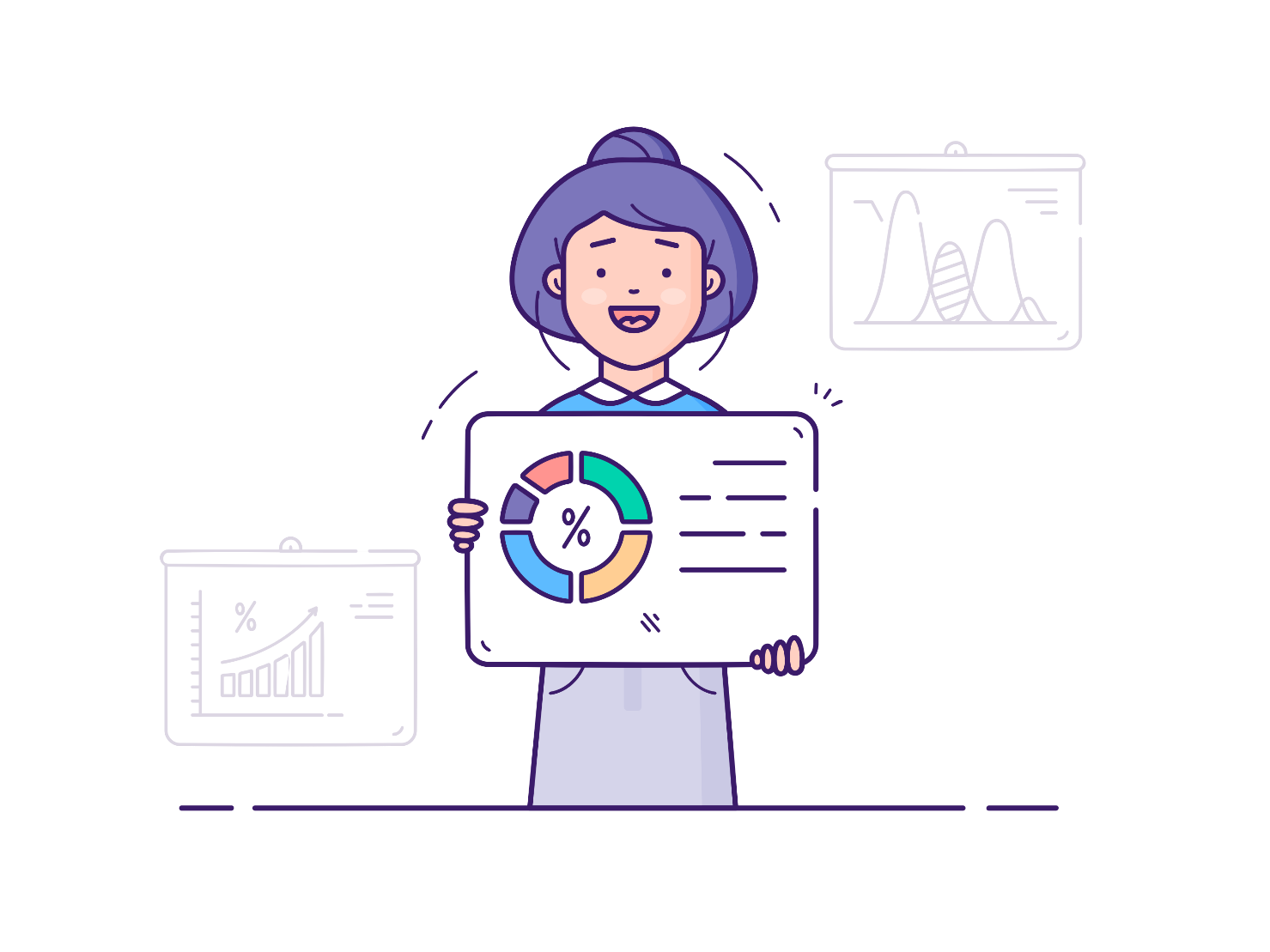 Thank you！